Формування мовної та комунікативної компетентності школярів через використання мультимедійних презентацій на уроках словесності
Підготувала: учитель української мови і літератури            Коропецької ЗОШ І-ІІІ ст.
Яцина Наталія 
Зіновіївна
ХХІ століття – час переходу до високотехнічного інформаційного суспільства,
у якому якість людського потенціалу,рівень освіченості й культури всього населення
набувають вирішального значення.У проекті Національної доктрини розвитку освіти в Україні в ХХІ столітті наголошується,що стрижнем освіти має стати виховання особистості,здатної до творчої праці,самонавчання і професійного розвитку,мобільної в освоєнні та впровадженні новітніх новомістких технологій.
Одним із вирішальних чинників модернізації системи освіти є створення нового покоління засобів навчання,які поєднують досягнення сучасної педагогічної освіти з потужними дидактичними можливостями комп’ютерних технологій.
Переваги застосування мультимедійних технологій у навчально-виховному процесі
Забезпечується індивідуалізація та диференціація навчання з урахуванням нахилів та здібностей дітей
Надання вчителеві та учням можливості здійснювати самостійну,творчу ,в тому числі справжню дослідницьку діяльність
Наявність надійного зворотного зв’язку та можливості управління пізнавальною 
діяльністю
Забезпечення стійкої мотивації пізнавальної діяльності
Сприяння вільному доступу будь-якого учня або вчителя до інформації,що складає предмет вивчення
Надання можливості широкої комунікації між учнями та вчителями
Забезпечуються умови для формування самоосвітньої компетентності самооцінки учня
Дидактичні можливості мультимедійних засобів навчання, що використовуються на уроках словесності
посилення мотивації навчання
активізація навчальної діяльності учнів,посилення їх ролі як суб’єкта навчальної  діяльності
індивідуалізація процесу навчання,розширення меж самостійної діяльності школярів
урізноманітнення форм подання інформації (використання схем,малюнків,ілюстрацій,таблиць, відео- та аудіоефектів)
урізноманітнення типів навчальних завдань
постійне застосування ігрових прийомів
забезпечення зворотного зв’язку,можливість рефлексії
Вплив ІКТ на навчально-пізнавальну 
діяльність учнів
зростання впливу виступу на аудиторію,оскільки значний обсяг інформації сприймається зоровими та слуховими рецепторами одночасно
рівень запам’ятовування матеріалу через одночасне використання зображень, звуку,тексту зростає на 30-40%
полегшення розуміння і сприйняття поданого матеріалу
збільшення вірогідності прийняття правильних висновків,суджень,узагальнень
скорочення часу на розкриття проблеми
створення умов для тренування пам’яті
зниження зайвої критичності під час оцінювання
Структура уроку з використанням мультимедійних технологій
Мотивація уроку – короткий вступний матеріал (можливе створення проблемної ситуації за допомогою проблемного запитання)
Оголошення теми та очікуваних результатів уроку.
Основна частина уроку – опанування навчального матеріалу:
-робота з поняттями;



-робота з невеликими текстовими фрагментами,що містять навчальну інформацію;

-робота з відеосюжетами, таблицями, схемами з теми у вигляді слайдів;

-проведення невеликої навчальної дискусії;



-робота в групах.
Підбиття підсумків уроку включає рефлексію почуттів, способів діяльності учнів та відтворення учнями основних понять уроку з демонстрацією слайдів з текстовими фрагментамиї
Презентація - це  набір  послідовно  змінюючих  одна  одну сторінок - слайдів,  на  кожній  з  яких  можна  розмістити  будь – який  текст,  малюнки, схеми,  відео - аудіо  фрагменти,  анімацію,  3D - графіку,  використовуючи  при  цьому різні  елементи  оформлення.
Особливості використання презентацій
Переваги використання презентацій
Різноманітність мультимедійних жанрів
Види презентацій, що використовуються 
на уроках української мови та літератури
Презентації для лекційного викладу матеріалу дають можливість
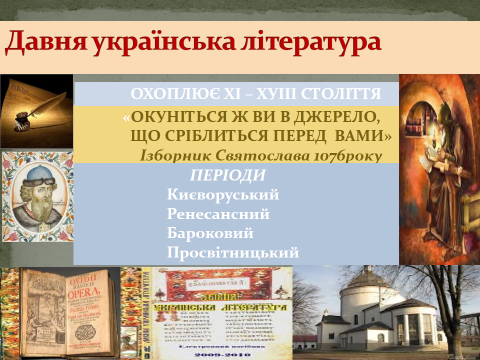 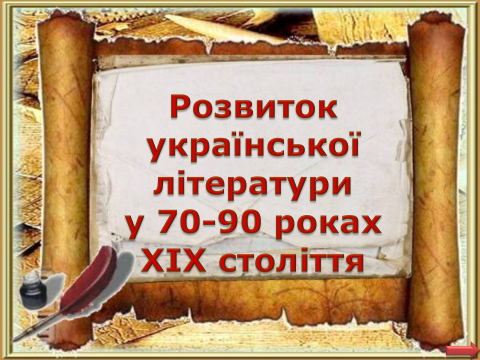 Презентації для аналізу  сюжету  твору сприяють
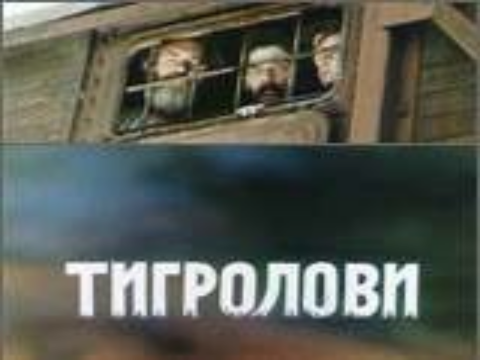 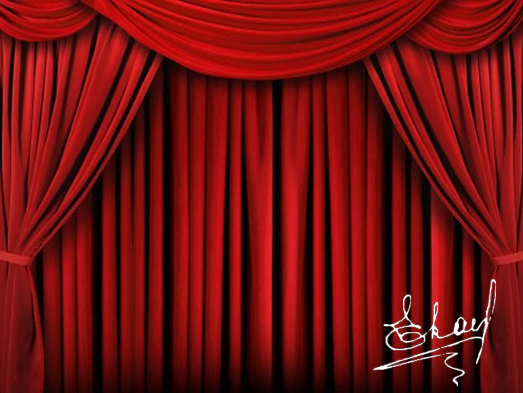 Завдання презентації для повторювально-узагальнювальних  уроків
Використання системи презентацій на уроках словесності сприяє
підвищенню якісного рівня використання наочності на уроці
зростанню продуктивності уроку
реалізації міжпредметних зв’язків
можливості організації проектної діяльності учнів із створення навчальних програм під керівництвом учителя
логічному викладу навчального матеріалу, що значно підвищує рівень знань учнів